České umění první poloviny 20.století
Generace 90. let, SVU Mánes
Osma a Skupina výtvarných umělců: od exprese k francouzskému kubismu
Poválečný civilismus
Umělecký svaz Devětsil a mezinárodní avantgarda
Poetismus a konstruktivismus
30.léta: surrealismus a funkcionalismus
Generace 90. let
1887 založen spolek výtvarných umělců Mánes
1896 časopis Volné směry
1902 Jan Kotěra, Pavilon Mánesa, první výstava Auguste Rodin
1905 výstava Edvarda Muncha
1907 výstava Francouzských impresionistů
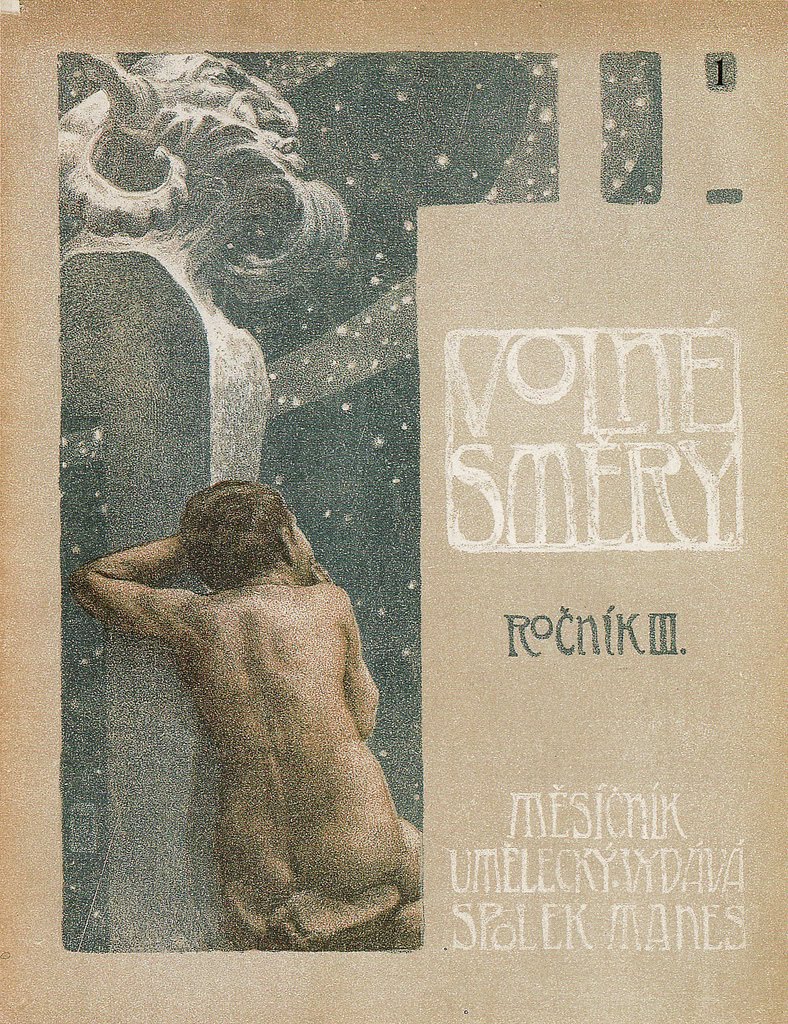 Adolf Wiesner, obálka VS, 1996Arnošt Hofbauer, obálka VS, 1898
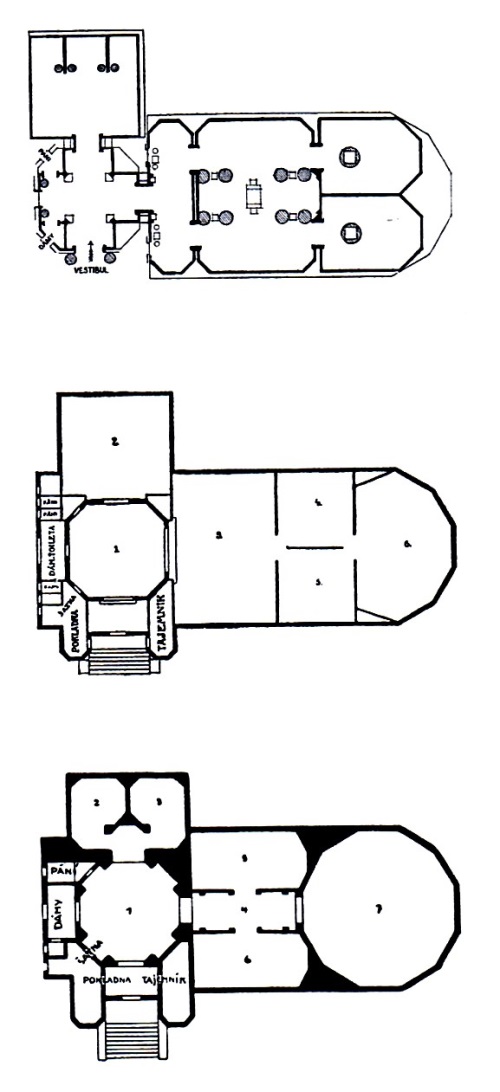 Jan Kotěra, Pavilon Mánesa, 1902
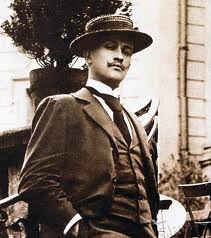 Jan Kotěra, Peterkův dům na Václavském náměstí v Praze, 1899-1900
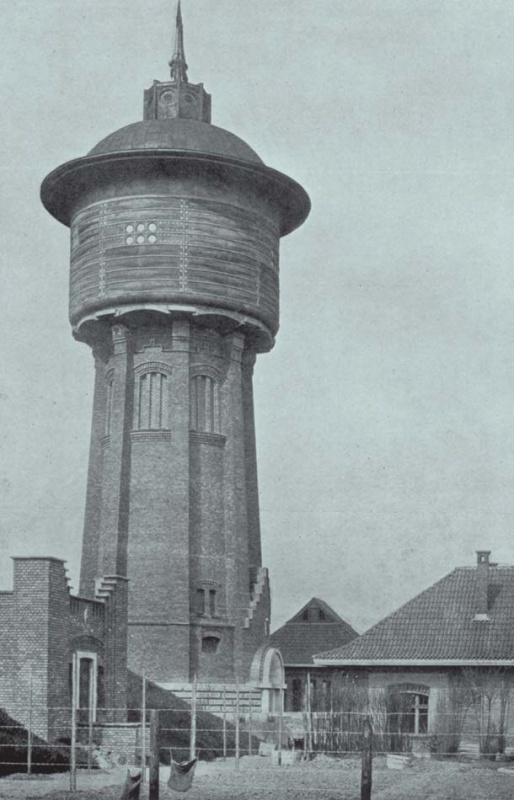 Jan Kotěra,  Vršovická vodárenská věž, 1906-1907Jan Kotěra, Muzeum v Hradci Králové, 1906, realizace 1919-1913
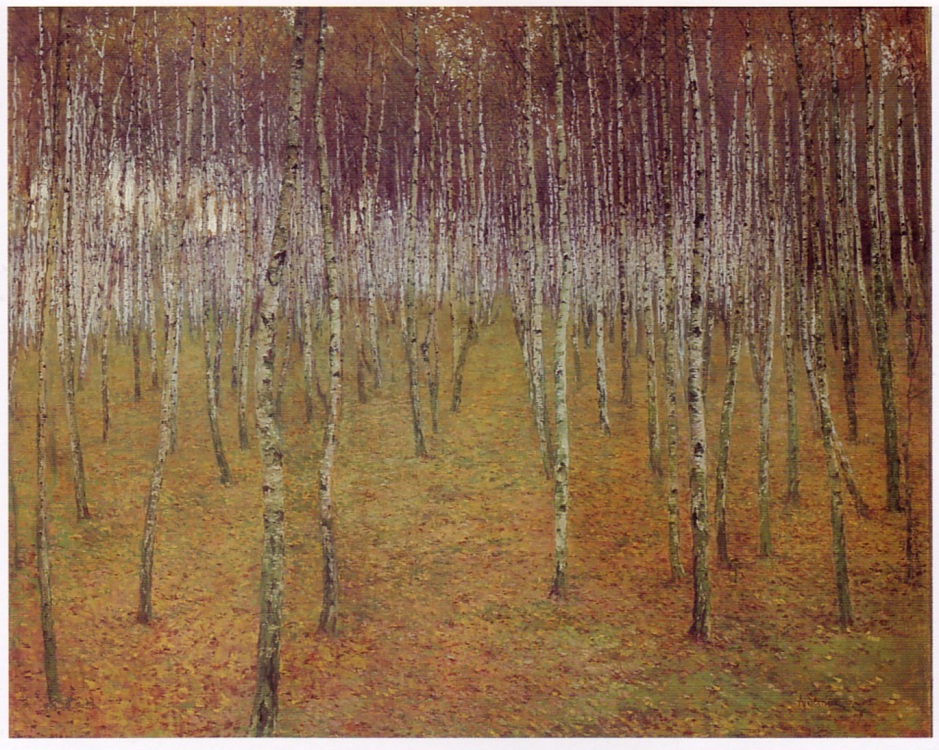 Antonín Slavíček, Břízová nálada 1897Mračna, 1904
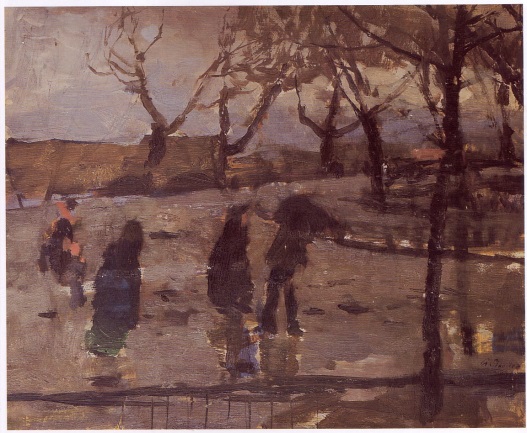 Antonín Slavíček, Eliščin most, 1906Ovenecká ulice, 1904
Jan Preisler, Jaro, 1900Vojtěch Hynais, Paridův soud, 1894
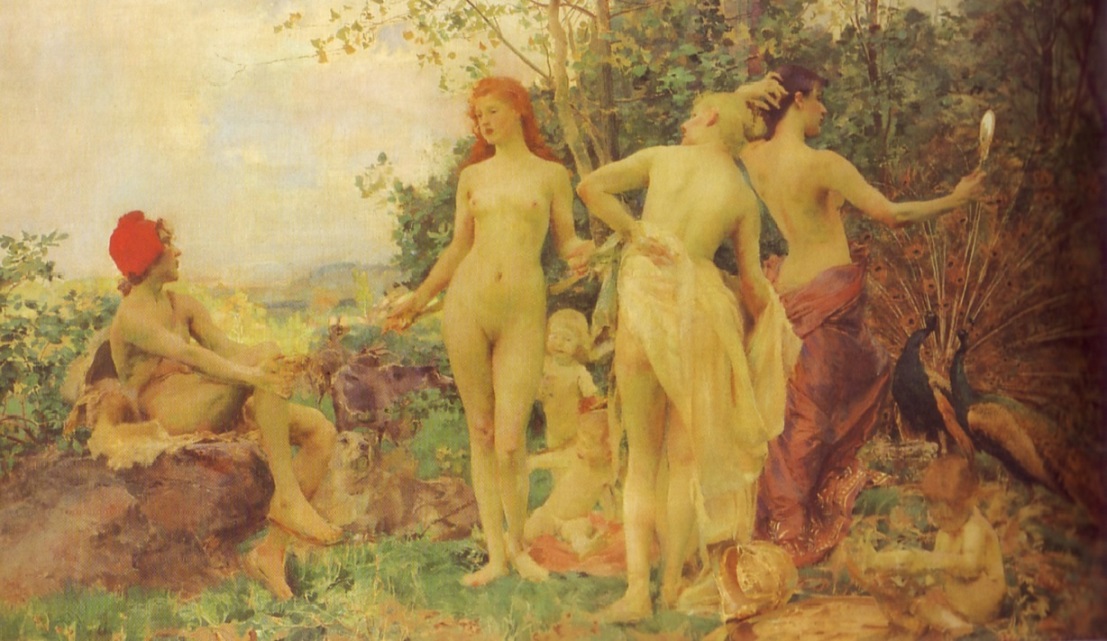 Jan Preisler, Obraz z většího cyklu, 1902Černé jezero, 1904
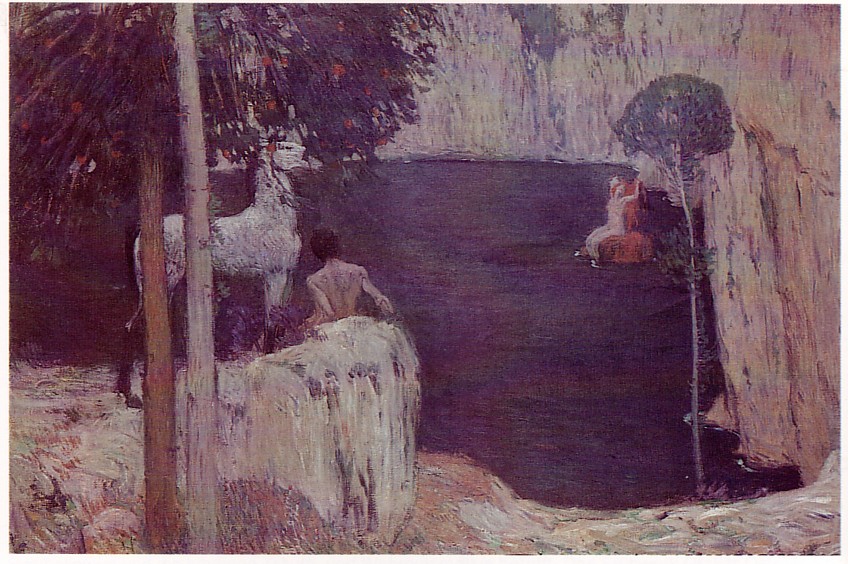 Výstava Augusta Rodina v Praze, Pavilon Mánesa, 1902
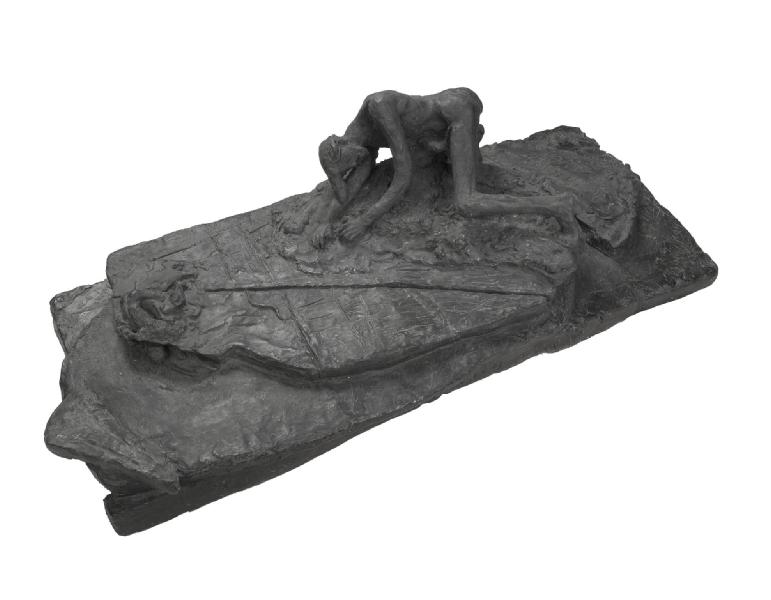 František Bílek, Golgota, hora lebek, 1892Orba je naší viny trest, 1892
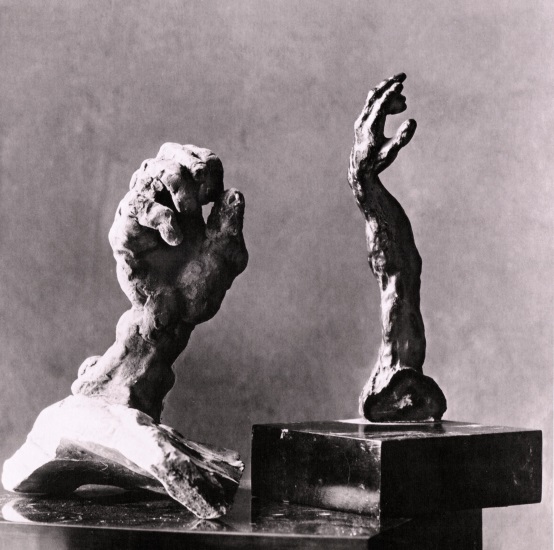 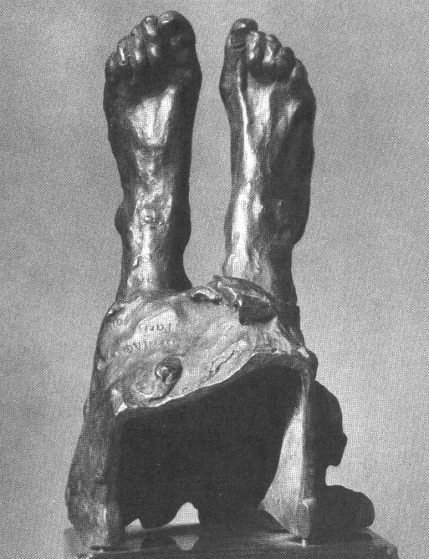 Josef Mařatka, studie rukou a nohou, 1902-3Opuštěná Ariadna, 1903
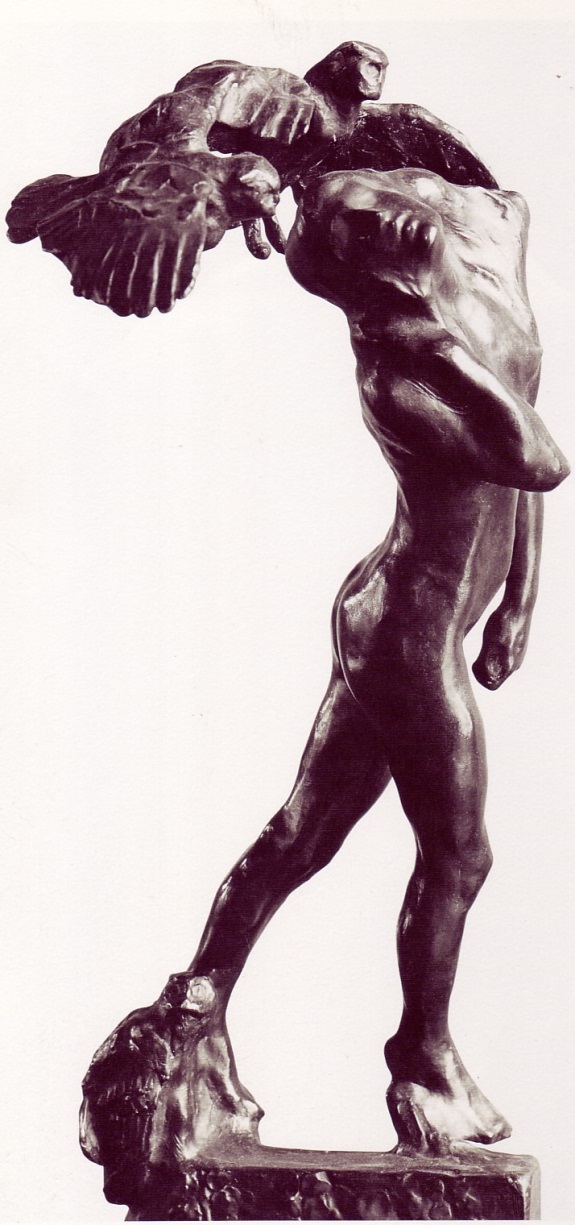 Bohumil Kafka, Somnambula, 1906Šílení, 1905
Jan Štursa, Melancholické děvče, 1906
Moderní galerie, založená 1902: expozice z roku 1905Josef Gočár, návrh budovy Moderní galerie na Kampě, 1927
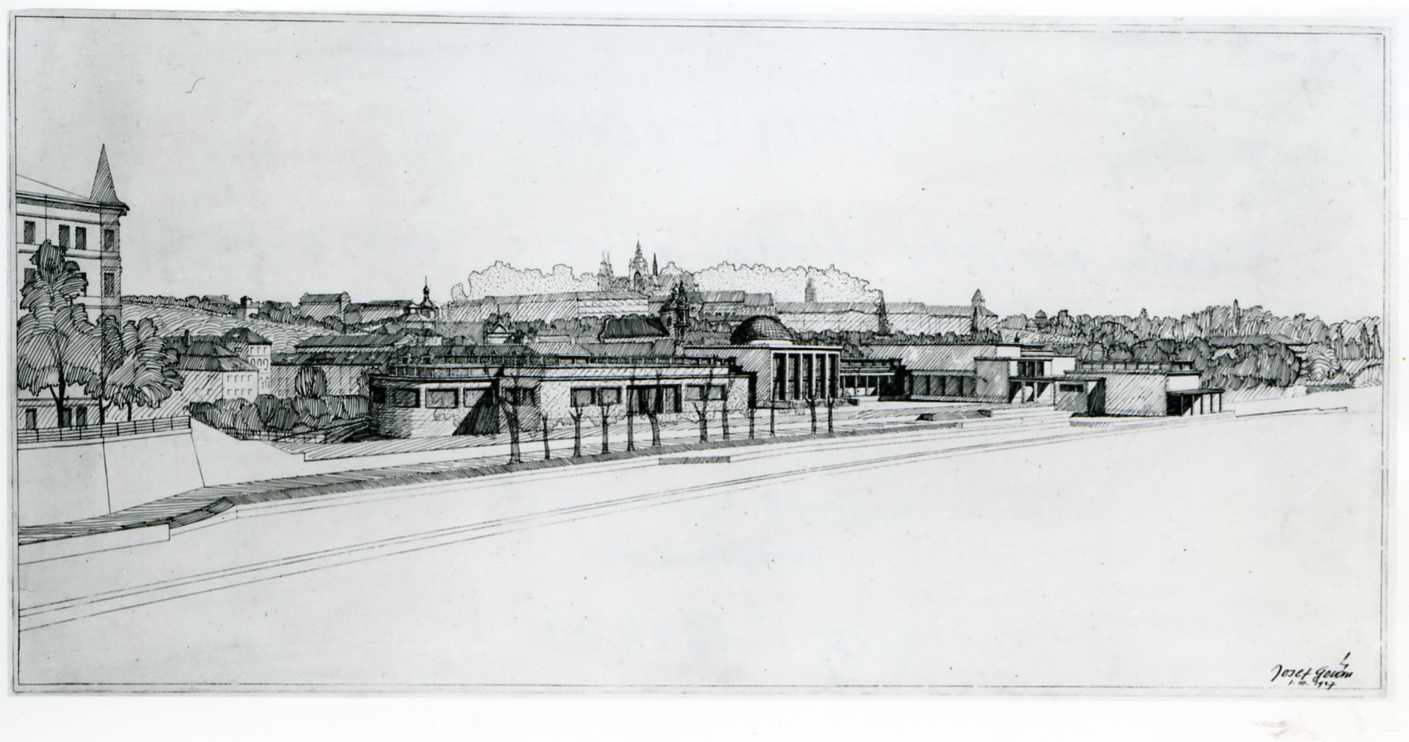 Od Muncha ke kubismu
1905 Výstava Edvarda Muncha
1907 založena skupina Osma
1910 výstava Nezávislých s obrazem A. Deraina Koupání
1911 založena Skupina výtvarných umělců, prosazuje kubismus, platforma časopis Umělecký měsíčník
„český“ kubismus jako styl: architektura a užité umění
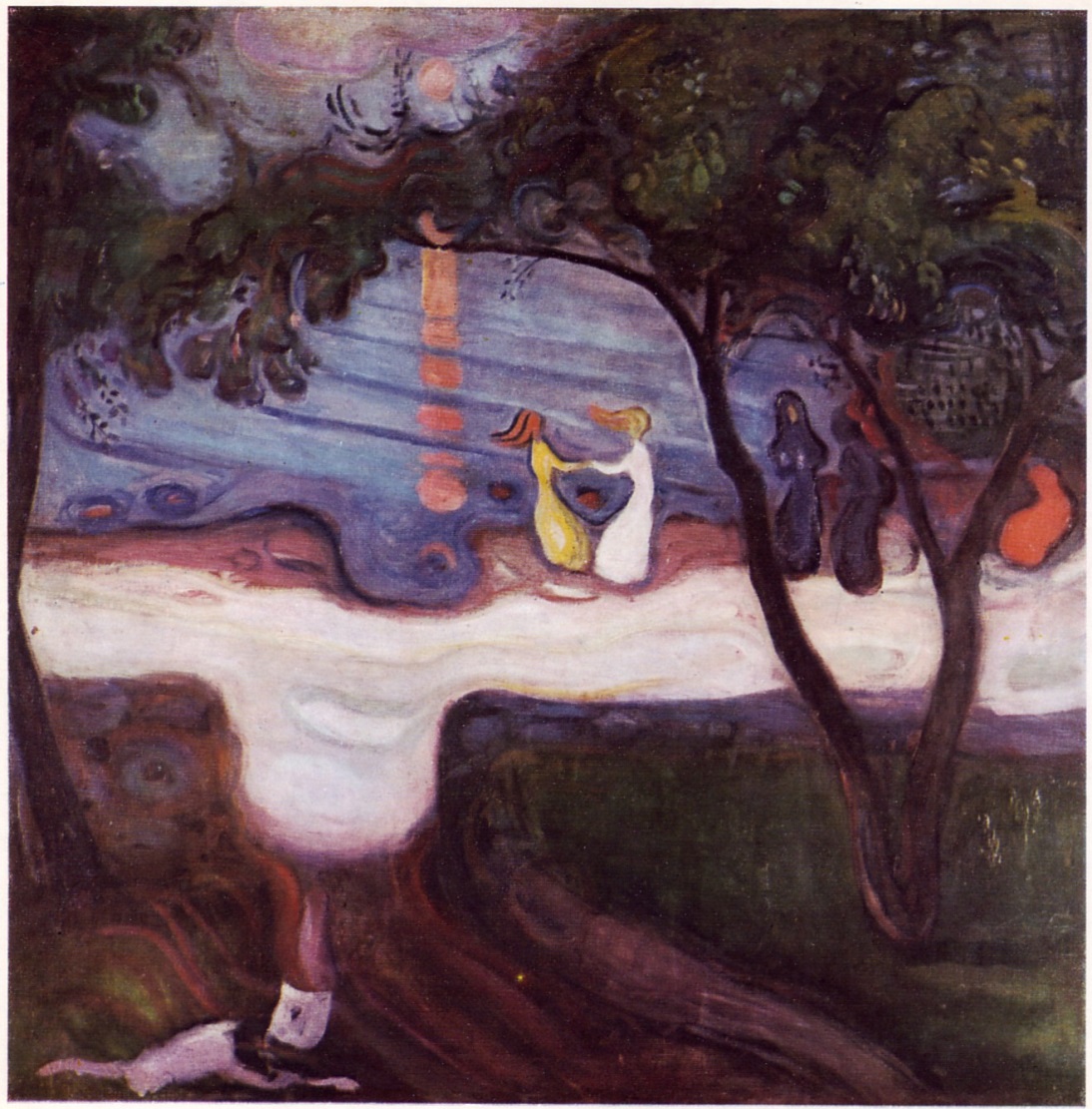 Edvard Munch, Křik, 1895Tanec na břehu, 1899
Emil Filla, Milostná noc, 1908
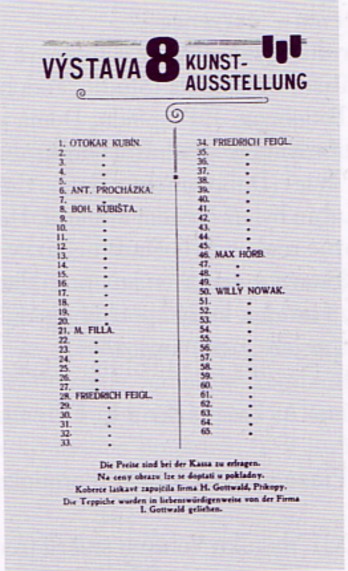 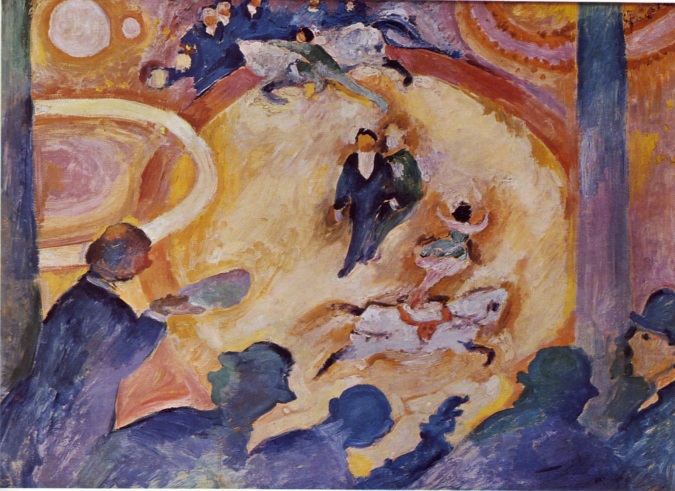 Antonín Procházka, Cirkus, 1907-1908Max Horb, Mnichovské náměstí, 1907
Emil Filla, Čtenář Dostojevského, 1907
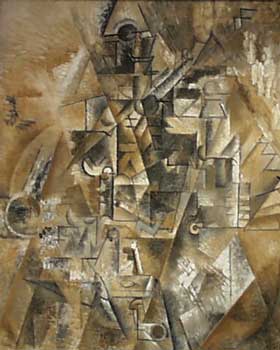 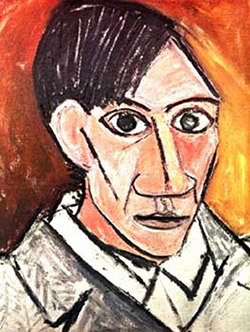 Vincenc Kramář a obrazy z jeho sbírkyPablo Picasso, Autoportrét, 1907Klarinet, 1911
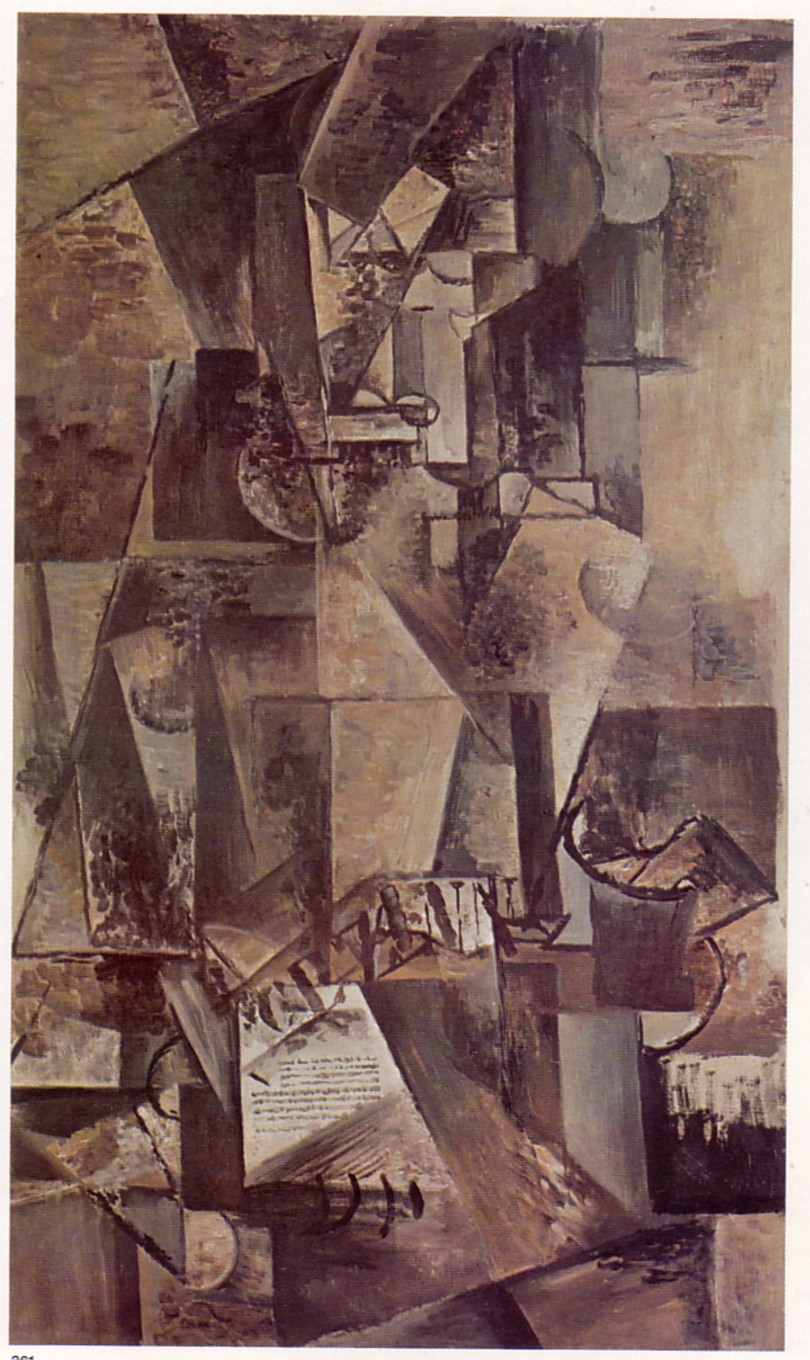 Emil Filla, Salome, 1911Čtenář, 1913
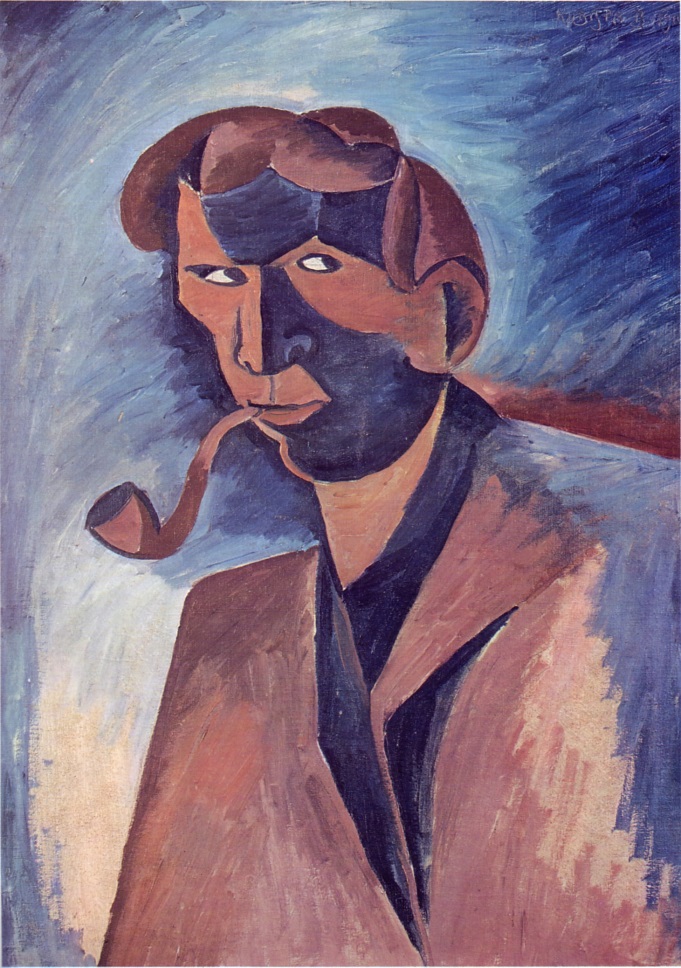 Bohumil Kubišta, Kuřák, 1910Hypnotyzér, 1912
Jan Zrzavý, Meditace, 1915
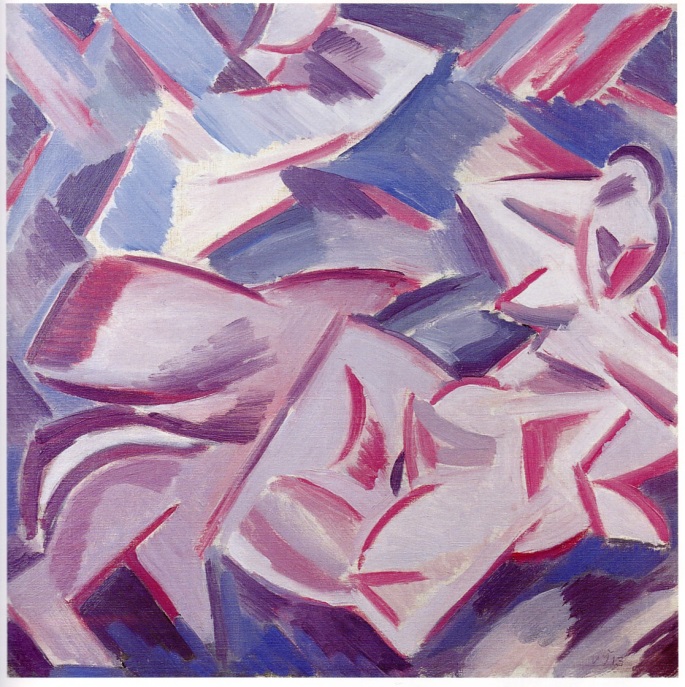 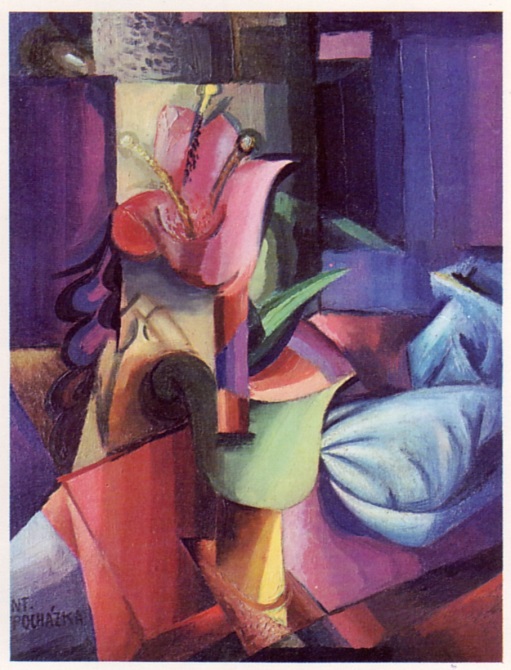 Josef Čapek, Harmonikář, 1913Václav Špála, Duha, 1913Antonín Procházka, Zátiší s ubrouskem, 1915-1916
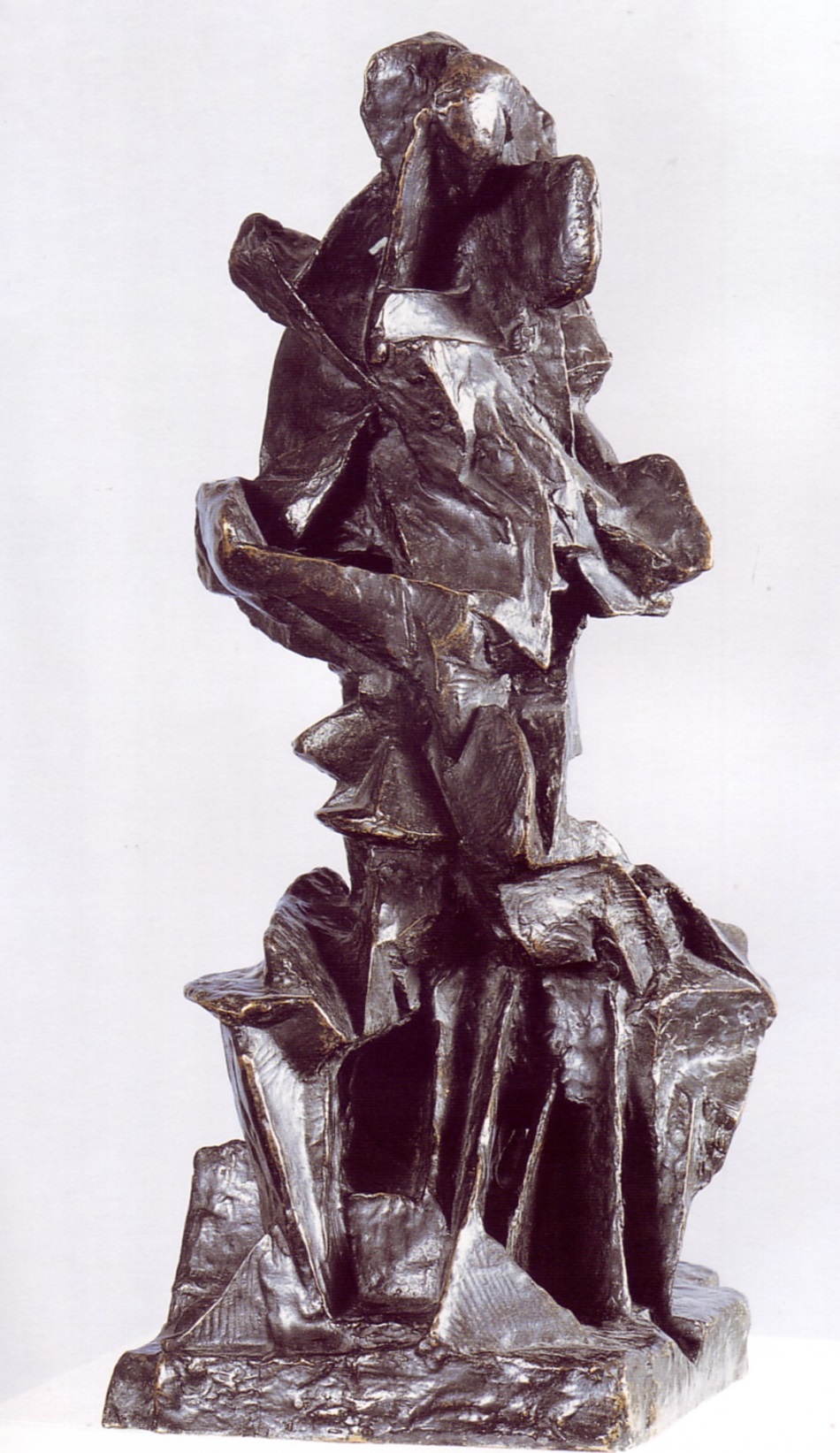 Otto Gutfreund, Kubistické poprsí, 1913-14Objímající se, 1913-14
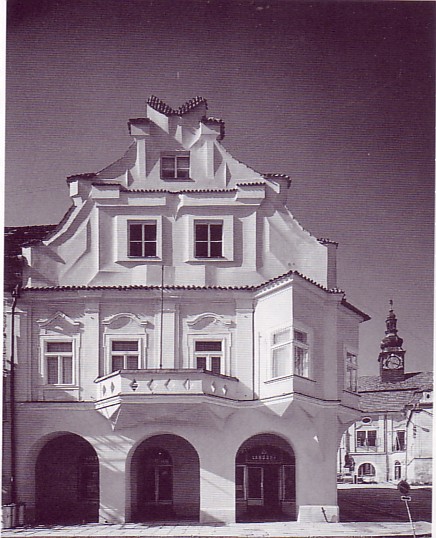 Josef Chochol, Činžovní dům v Neklanově ulici v Praze, 1913-1914Pavel Janák, přestavba Fárova domu v Pelhřimově, 1912
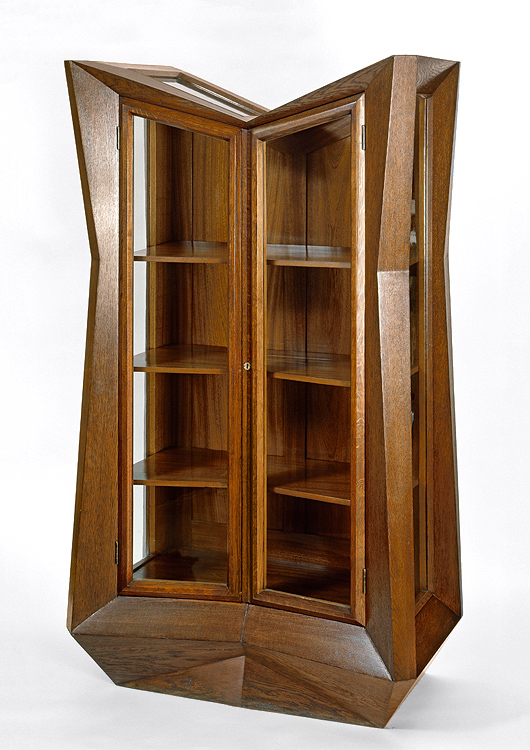 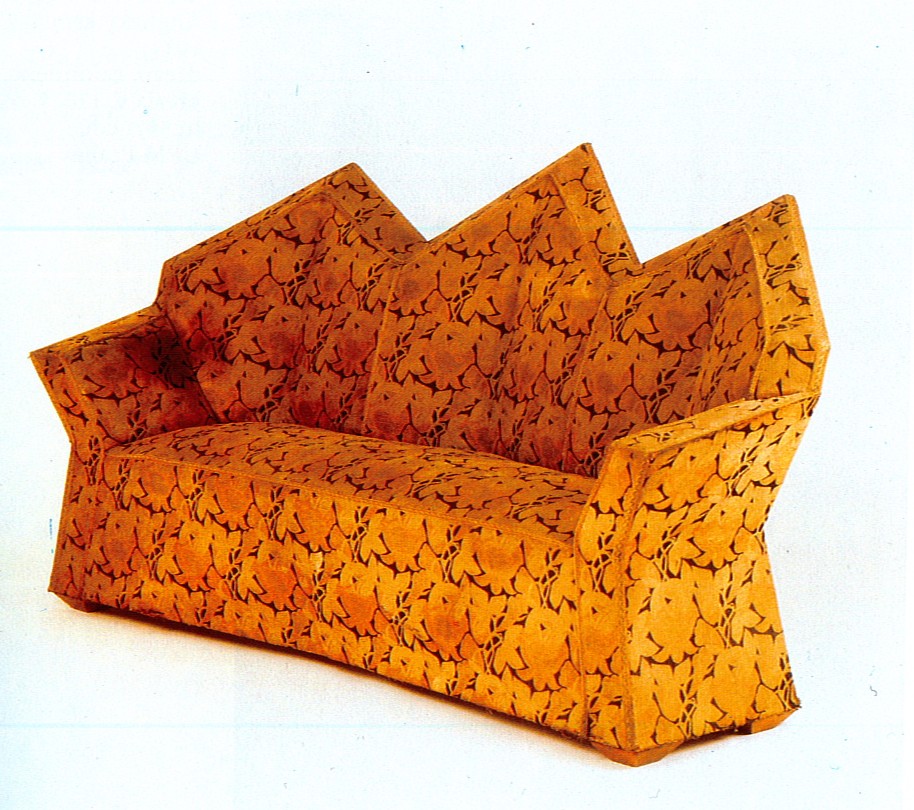 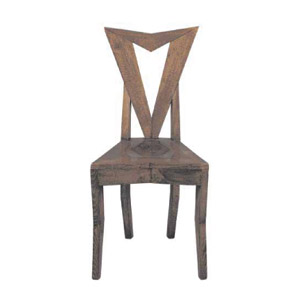 Pavel Janák, Dóza s víkem, 1911Josef Gočár, Skleník, 1913Josef Gočár, Pohovka, 1914Pavel Janák, Židle, 1911-12
Umění 1918-1938
Primitivismus, civilismus, „národní“ sloh v architektuře
Umělecký svaz Devětsil a mezinárodní kontakty
Teige: Poetismus a konstruktivismus
Moderní architektura. Purismus a konstruktivismus
30.léta: umění a politika
Surrealismus a funkcionalismus
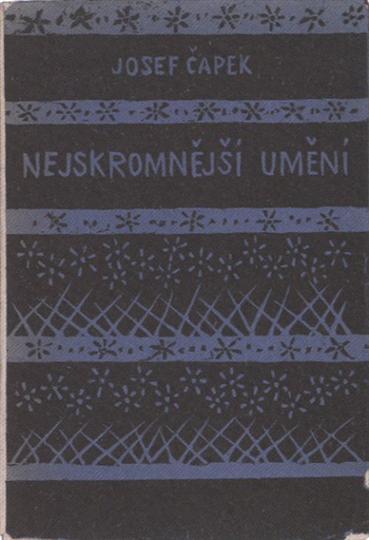 Otto Gutfreund, Vlastní podobizna, 1919Josef Čapek, Nejskromnější umění, 1920
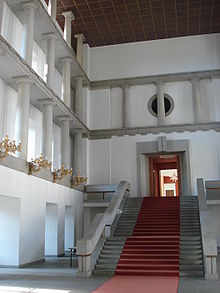 Josef Gočár, Banka čs. Legií v Praze, 1921-1923
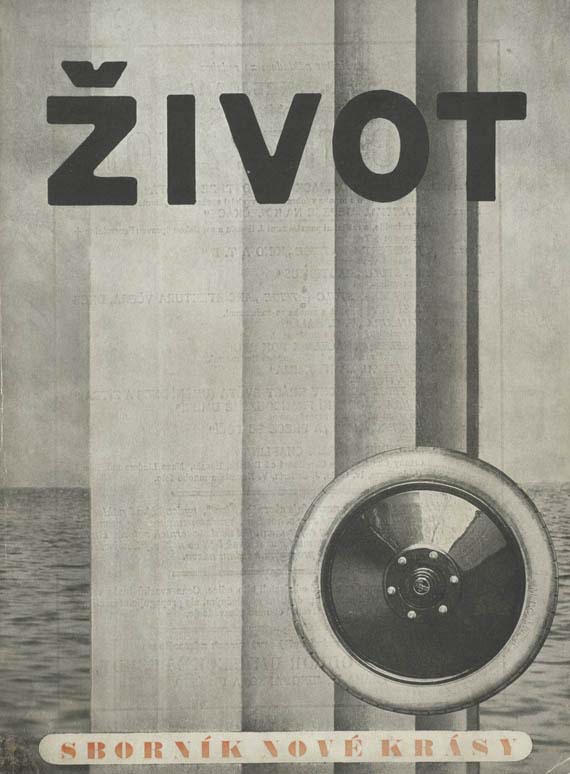 Revoluční sborník Devětsil, 1922Život II, Sborník nové krásy, 1922
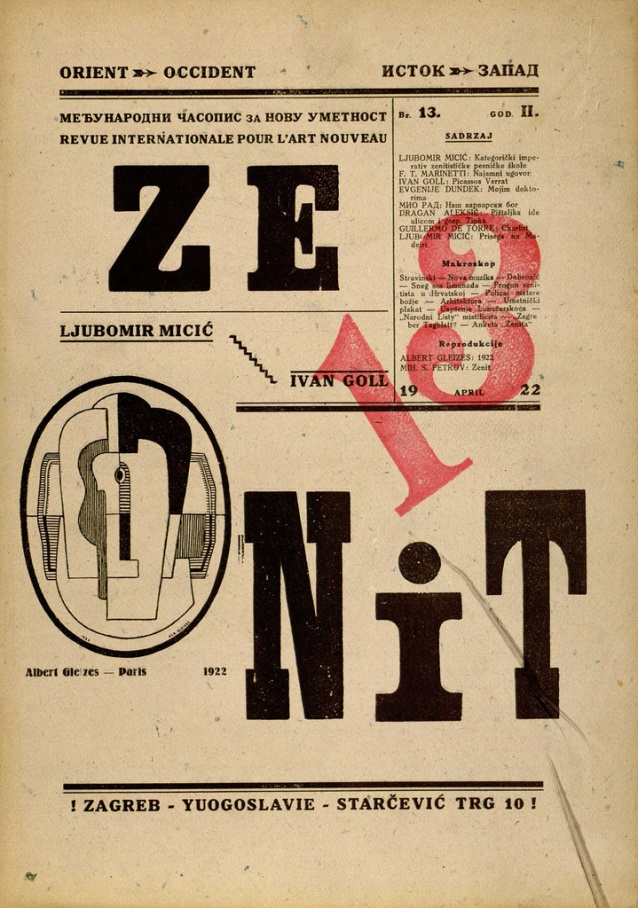 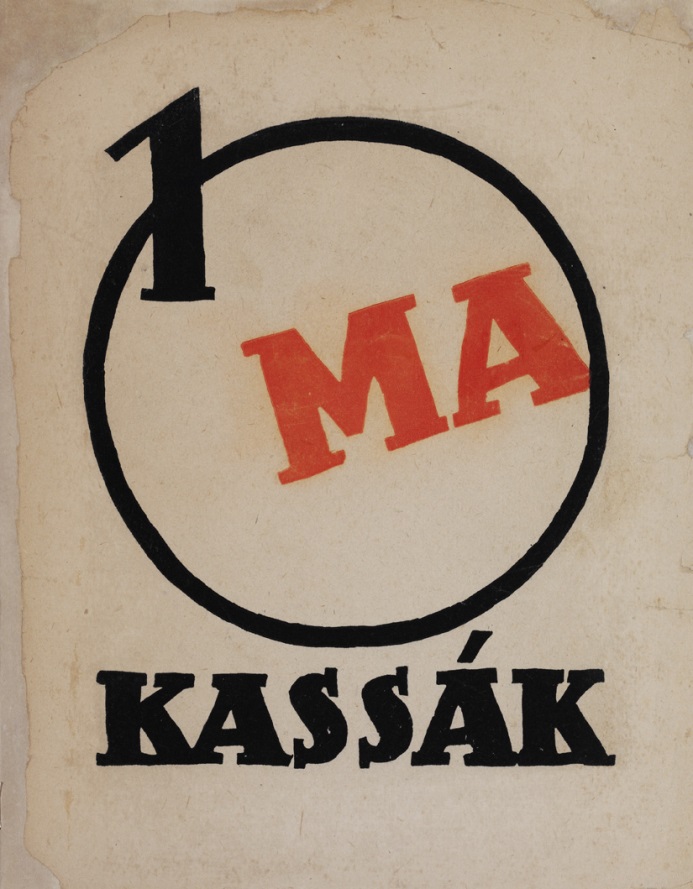 Obálka časopisu Zenit, Záhřeb 1922Obálka časopisu MA, 1921Obálka časopisu Der Sturm, 1922
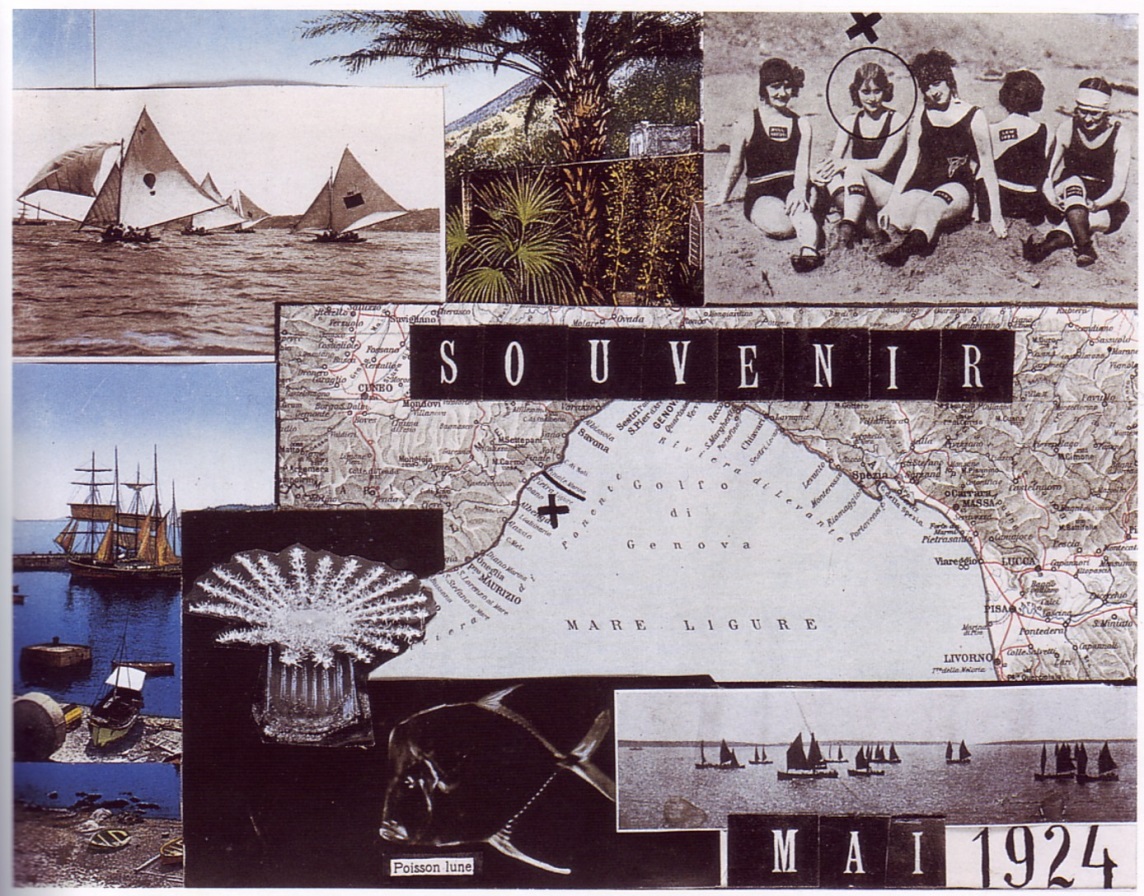 Karel Teige, Nalodění na Kytheru, 1923Jindřich Štyrský, Souvenir, 1924
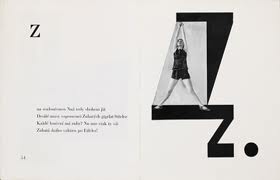 Karel Teige, typografie sbírky Vítězslava Nezvala Abeceda, 1926
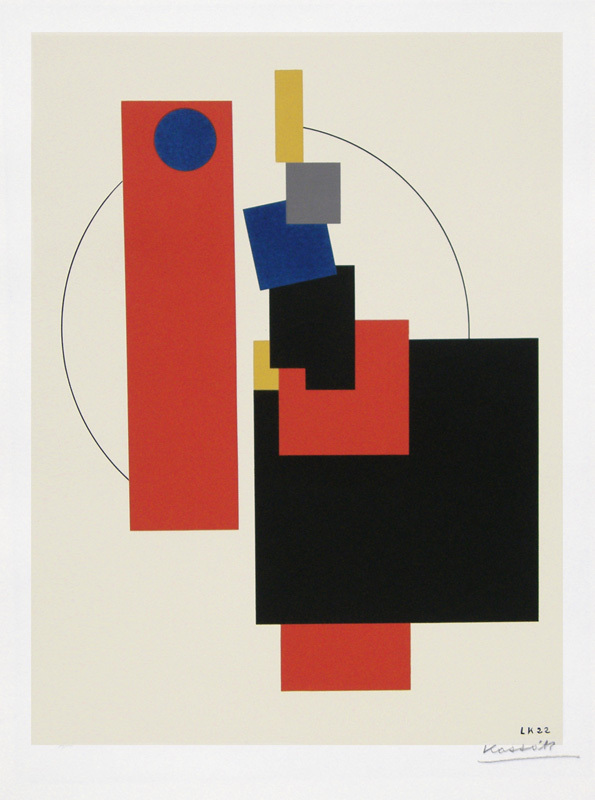 Lajos Kassak, Bildarchitektur, 1922Dynamická konstrukce, 1922-1924
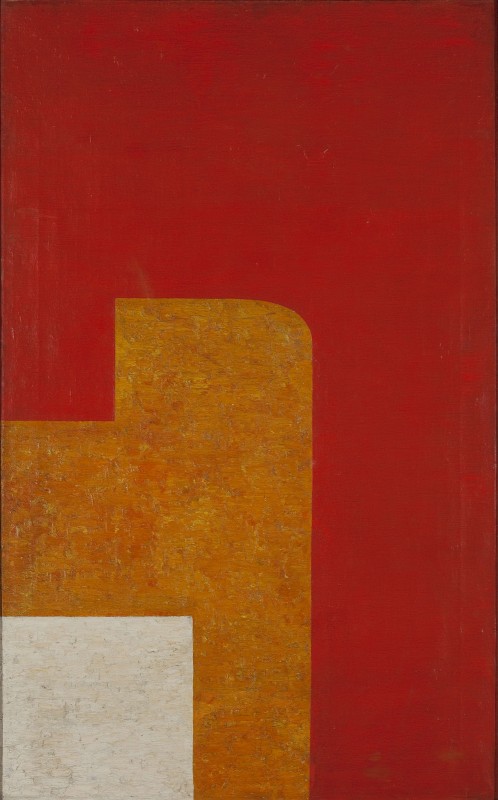 Vladyslaw Strzemiński, Architektonická kompozice, 1926Architektonická kompozice, 1929
Jindřich Štyrský, Květy ve sněhu, 1927Toyen, Korálový ostrov, 1926
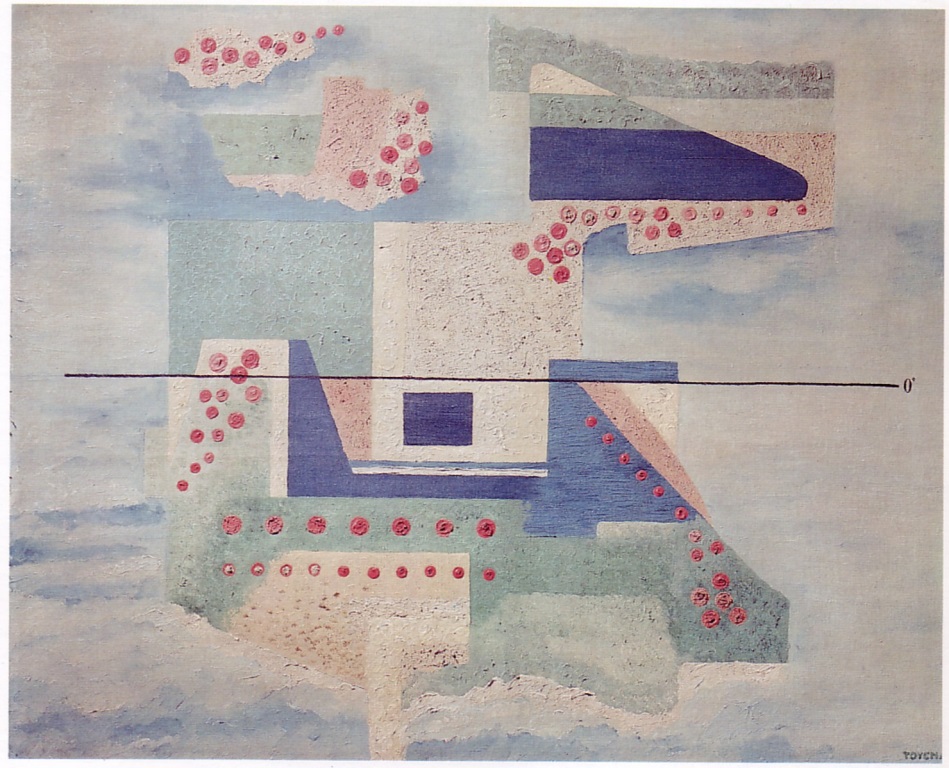 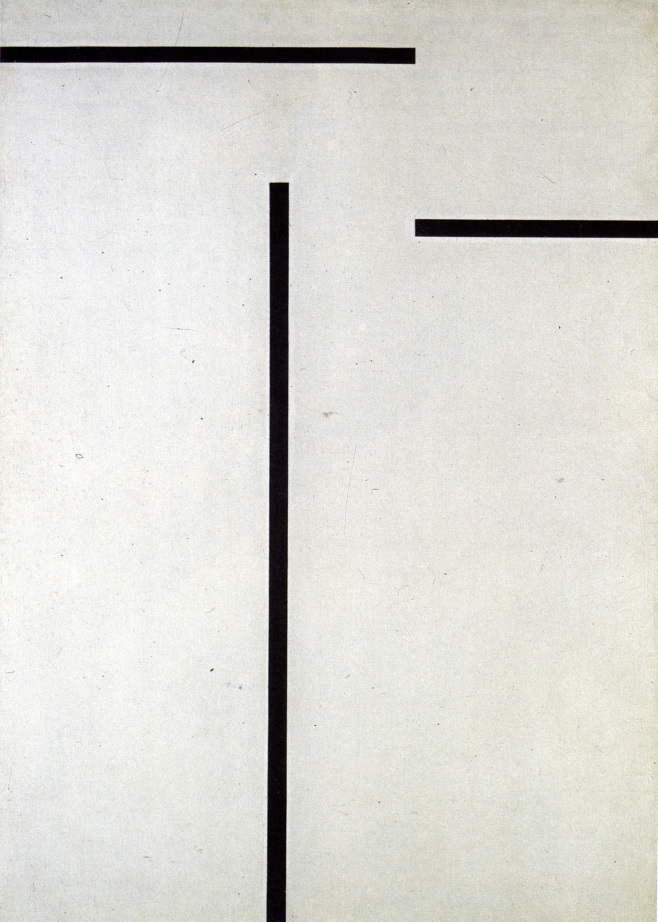 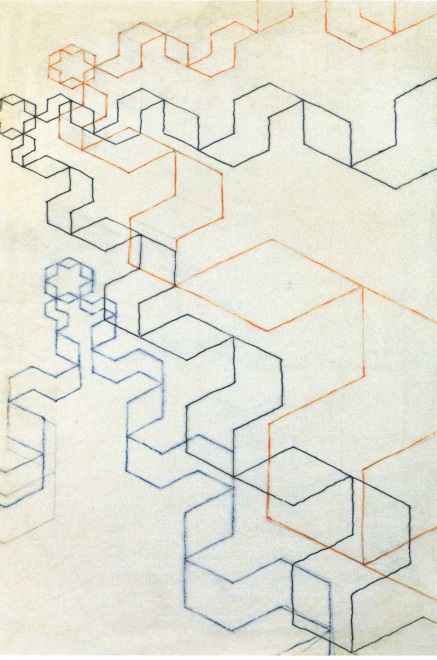 František Kupka, Abstraktní malba, 1930Josef Šíma, Ostrov, 1931Vojtěch Preissig, Zalamovaná páska, 1930-33
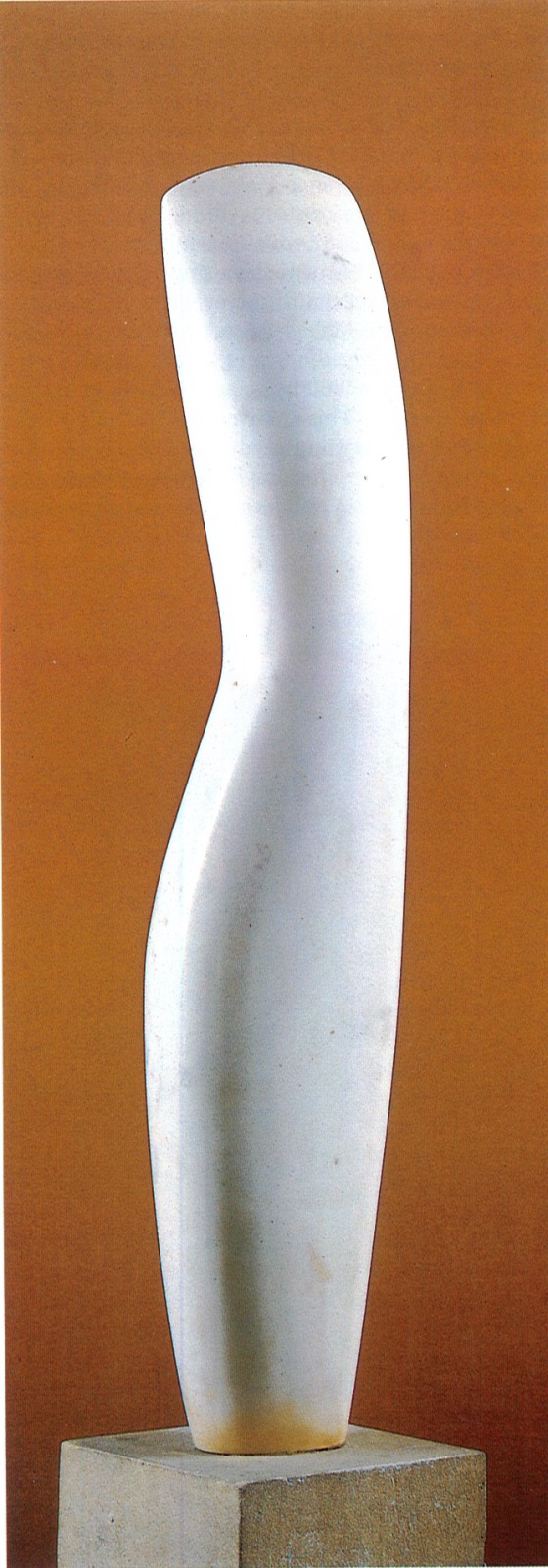 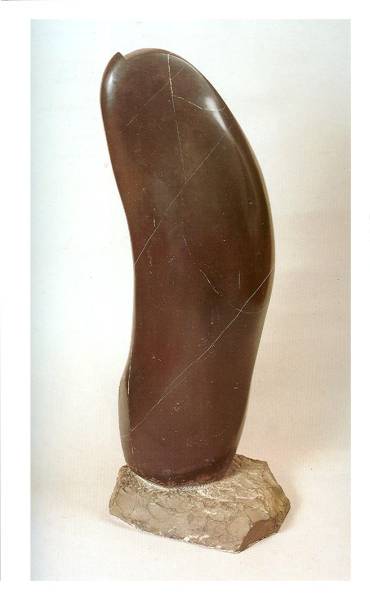 Bedřich Stefan, Torzo III, 1929Vincenc Makovský, Hlava-vejce, 1926-1927Hana Wichterlová, Pupen, 1932
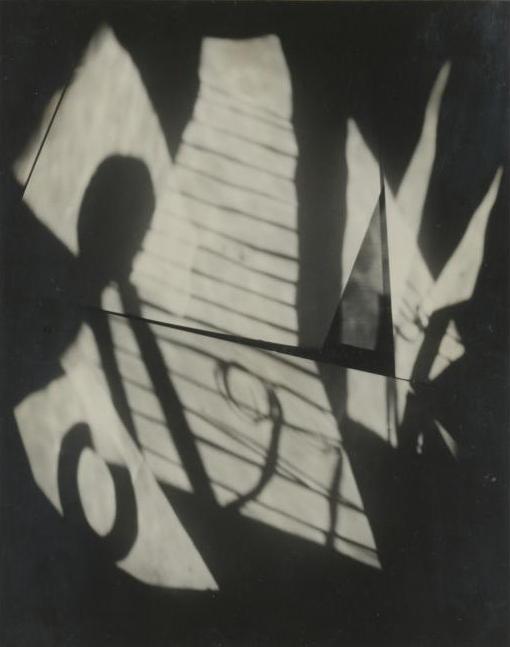 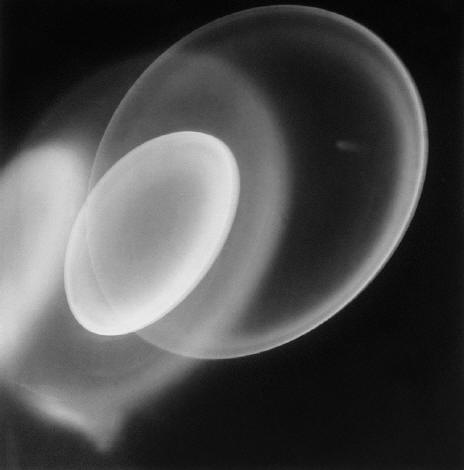 Jaroslav Rössler, Zrcadlení, 1925xxxxJaromír Funke, Abstraktní fotografie, 1929
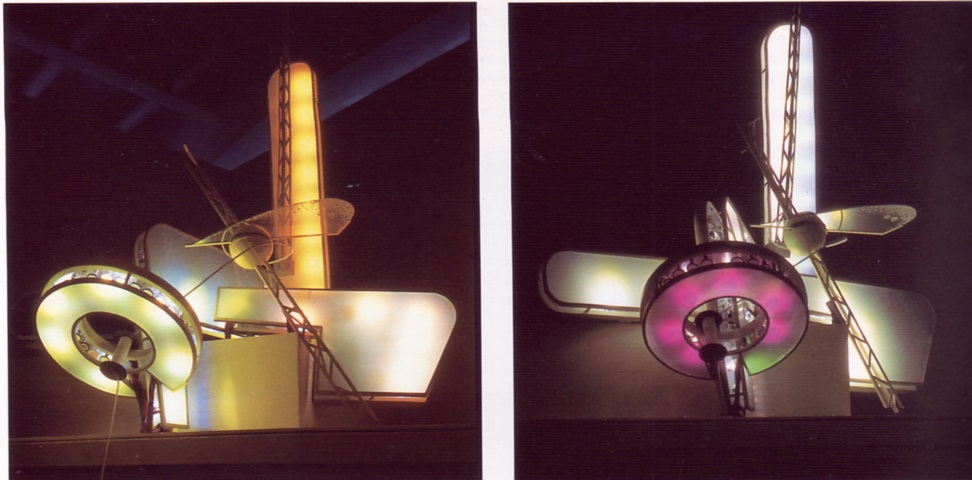 Zdeněk Pešánek, Světelně kinetická plastika pro Edisonovu transformační stanici v Praze, 1930
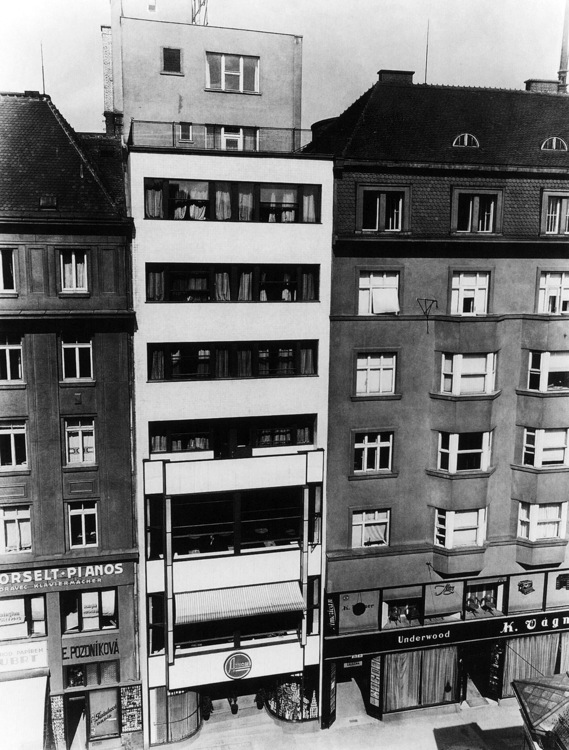 Jaromír Krejcar, obchodní dům Olympic v Praze, 1925-1926Bohuslav Fuchs, hotel Avion v Brně, 1927
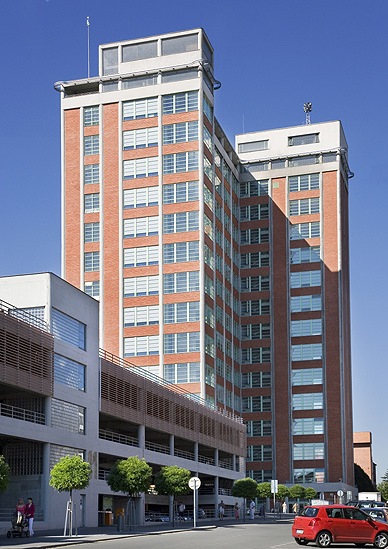 Veletržní palácVladimír Karfík, kancelářská budova ve Zlíně, 1937-1938
Jindřich Štyrský, Z mého deníku, 1933Bez názvu, fotografie 1934Z cyklu Stěhovací kabinet, koláž, 1934
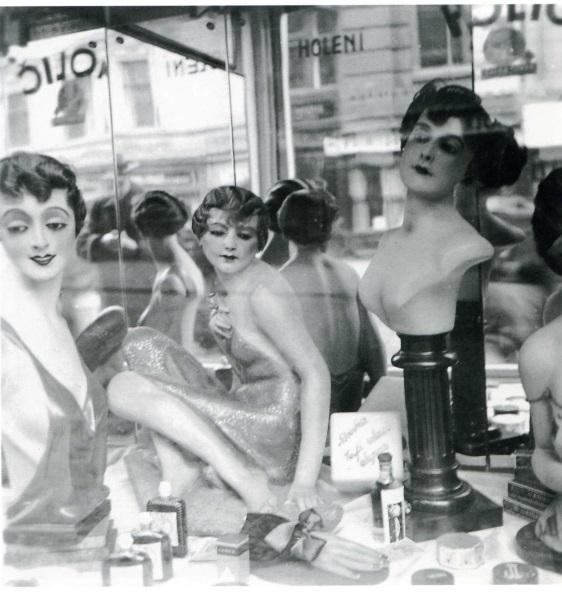 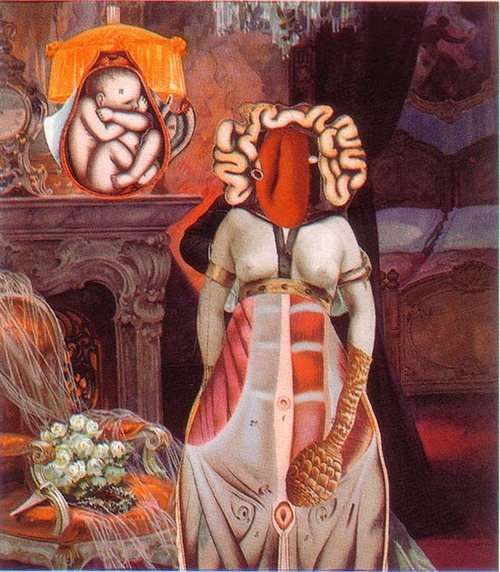 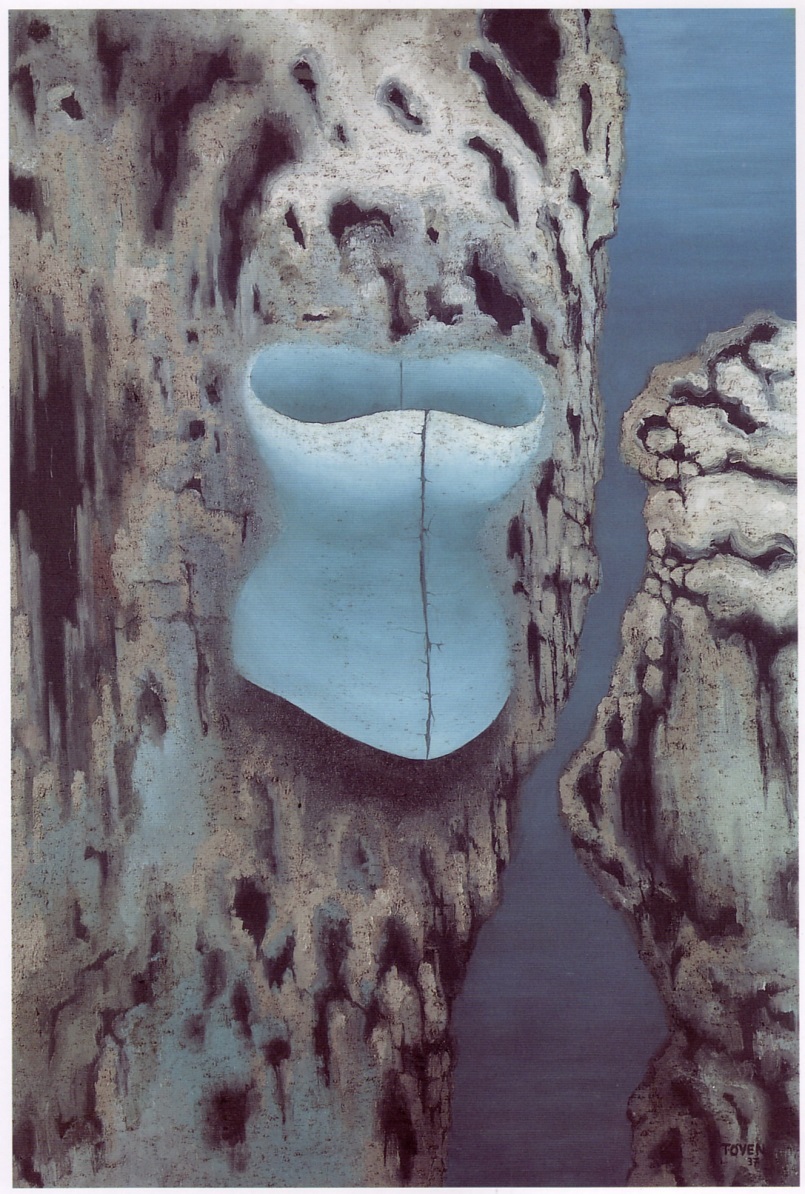 Toyen, Stisk ruky, 1934Doupě, 1937
Vincenc Makovský, Žena s vázou, 1933
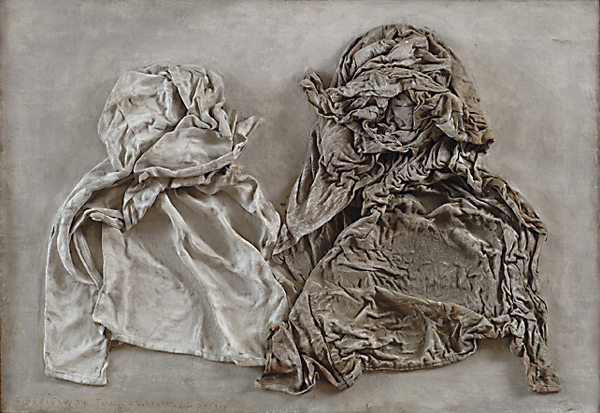 František Hudeček,Faidros a Sokrates, čili o kráse, 1934Zdenek Rykr, Orient, 1935